PROYECTO EDÜCATE
Educación y Tecnología fortaleciendo cultura
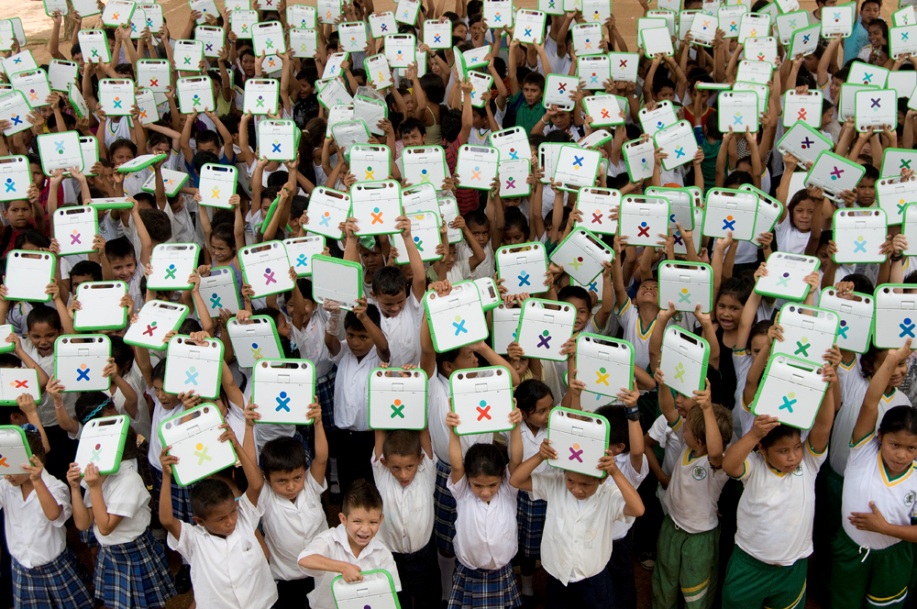 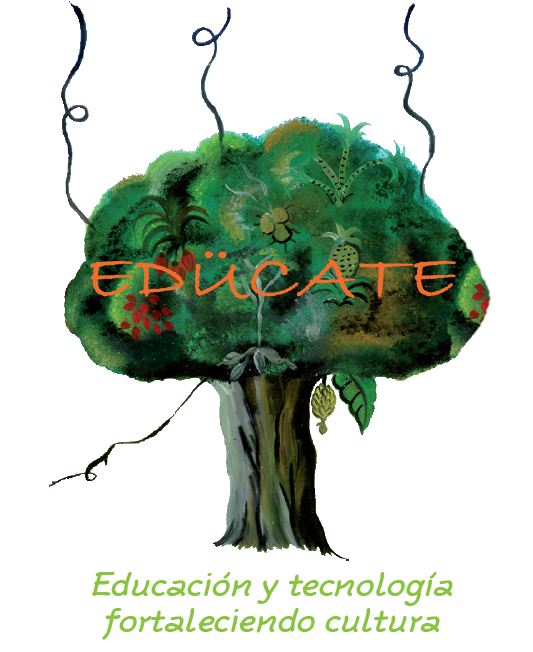 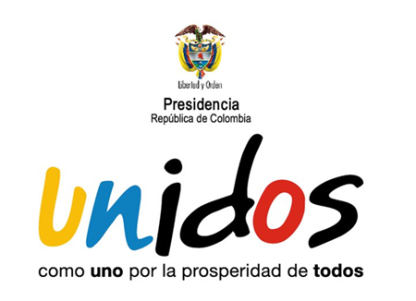 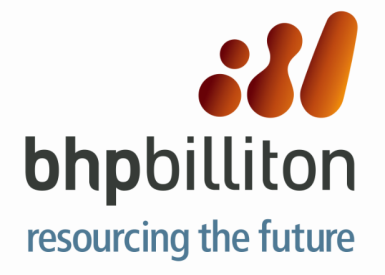 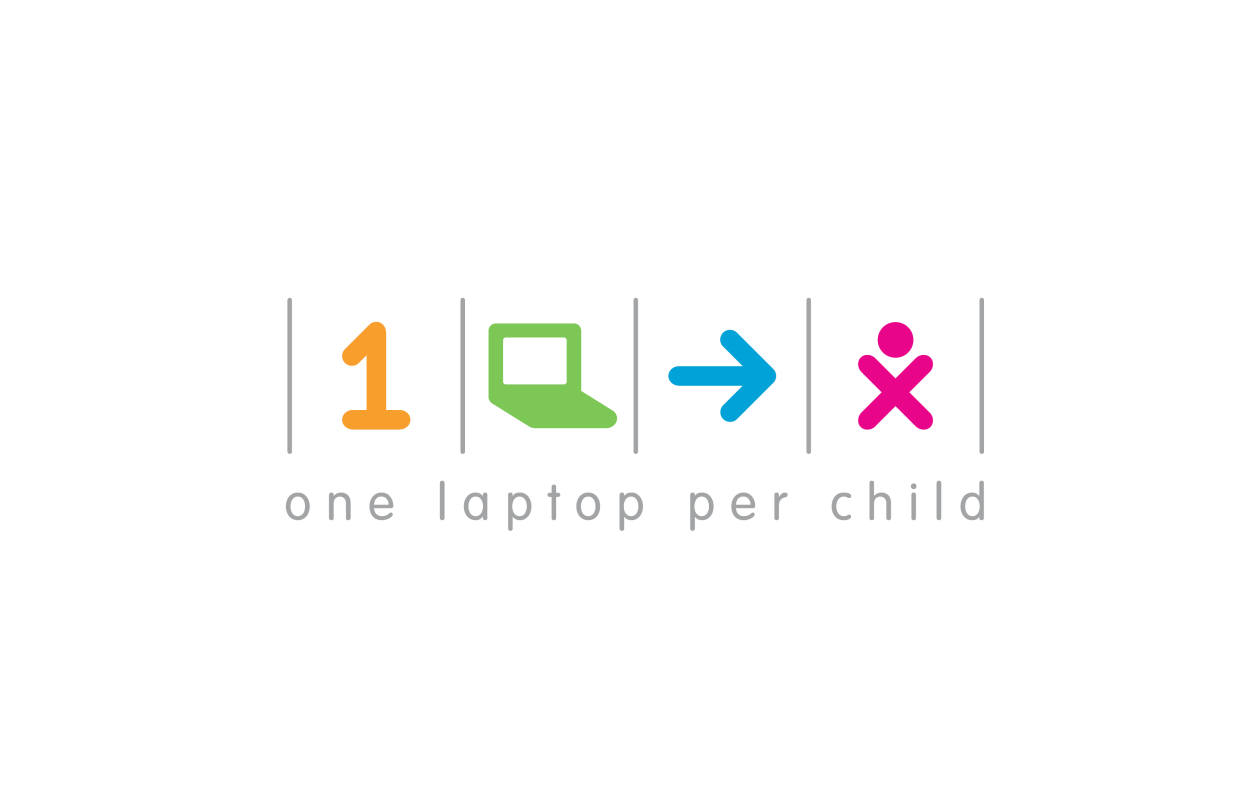 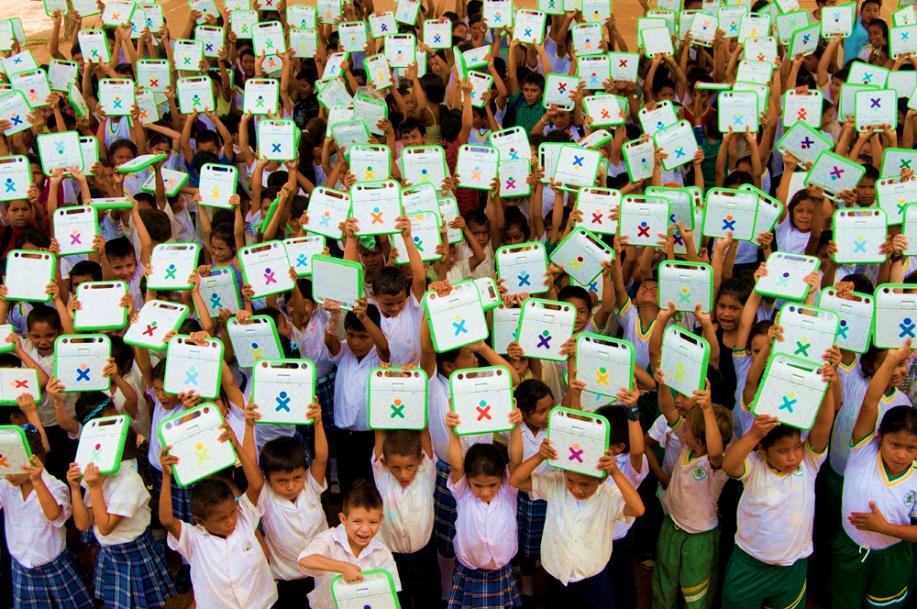 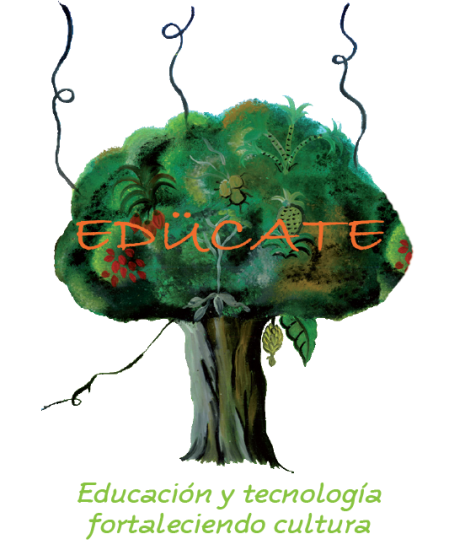 ¿QUÉ HACE PARTICULAR EL PROYECTO EDUCATE?
Por primera vez en el país se reparte una computadora por niño en comunidades indígenas, con el propósito de fortalecer la cultura.

El proyecto se enmarca en una investigación que indaga el impacto de las tecnologías en el desarrollo de competencias de aprendizaje autónomo.

Complementa la entrega de tecnología con capacitación para la formación de competencias para la sostenibilidad del proyecto.
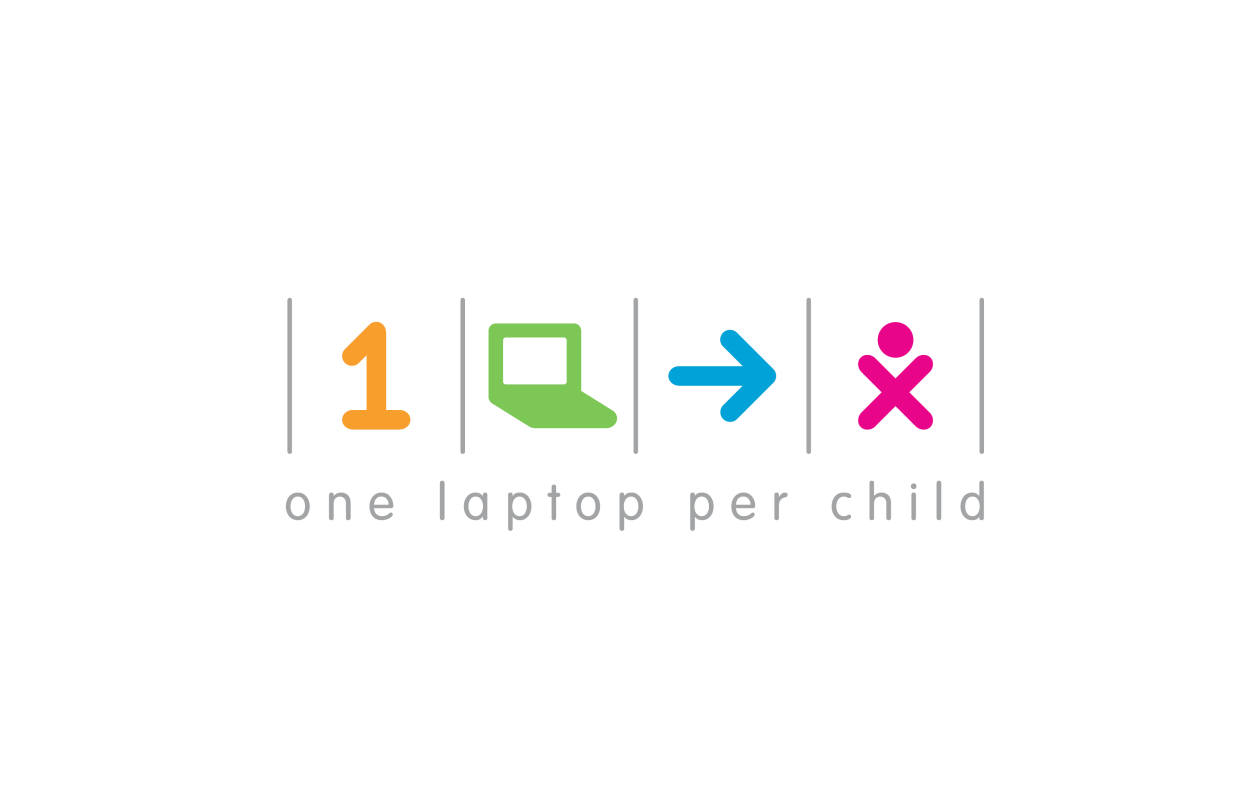 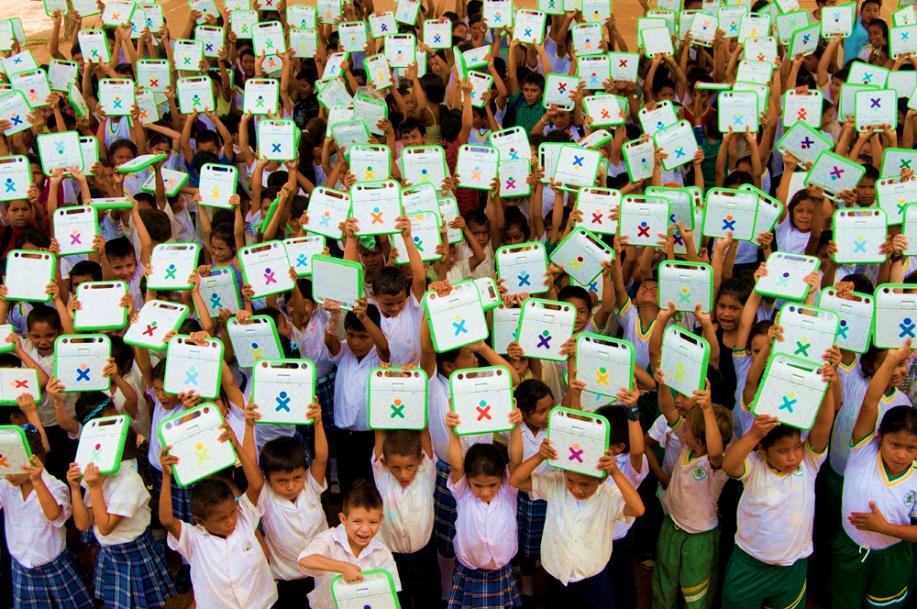 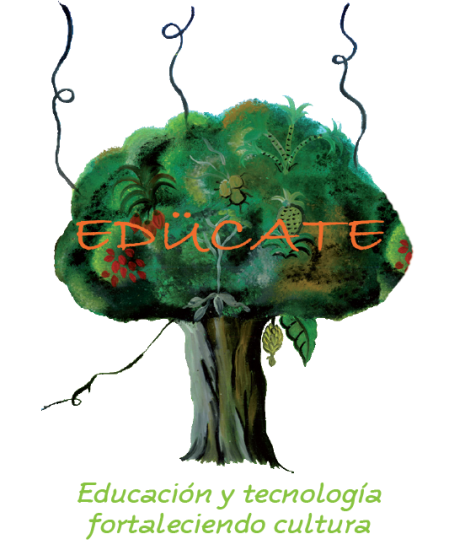 ÁREA DE IMPLEMENTACIÓN DEL PROYECTO
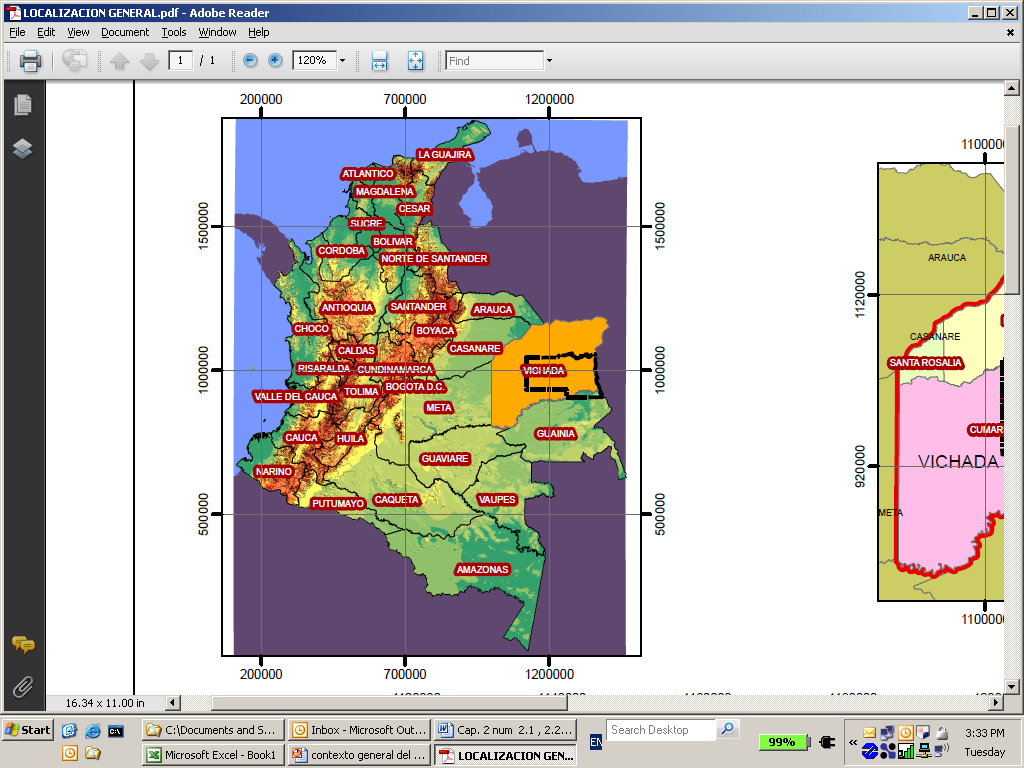 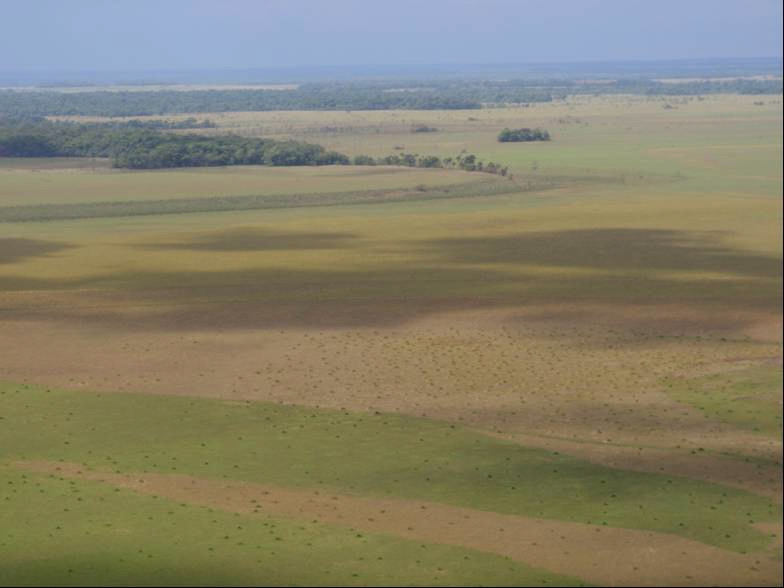 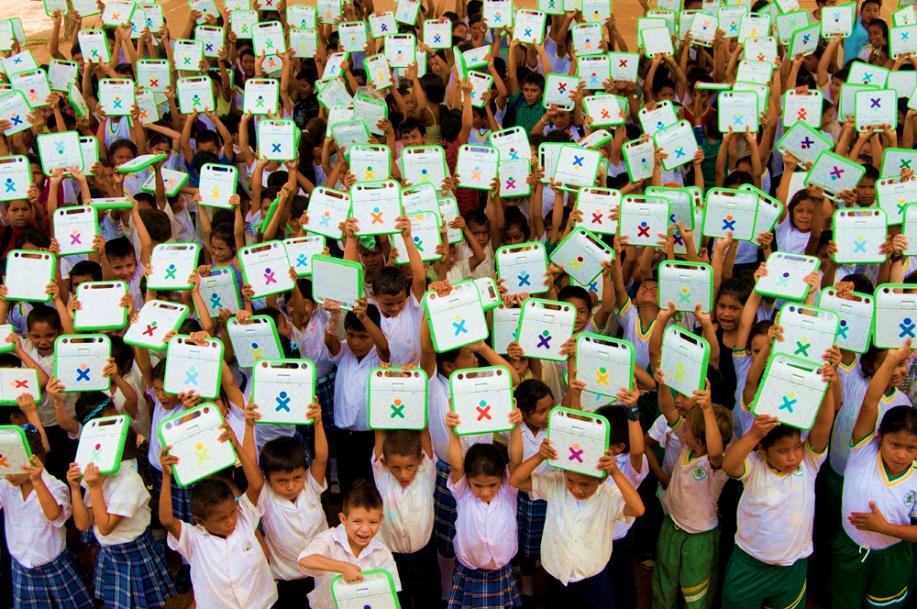 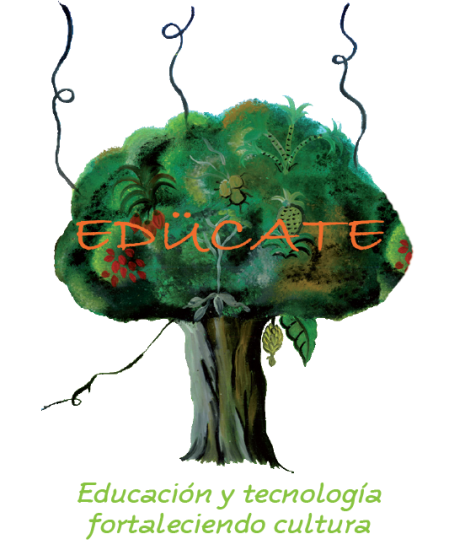 POBLACIÓN BENEFICIADA
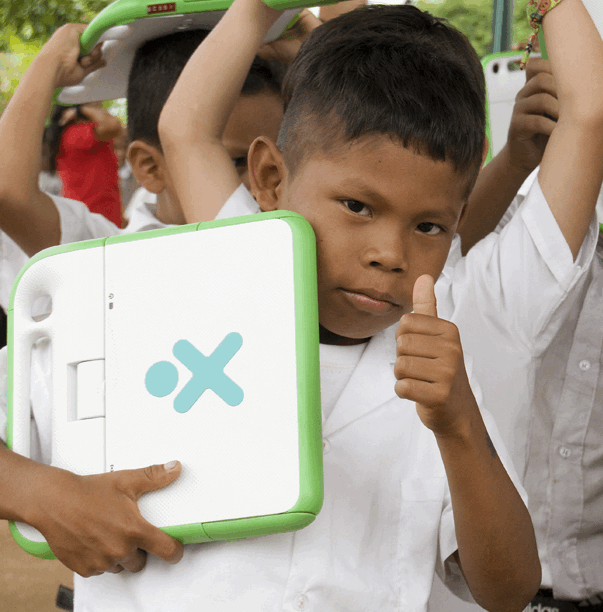 # DE NIÑOS:  930 estudiantes de 1º a 5º grado de primaria

# DE DOCENTES: 35 docentes

# DE ESCUELAS: 11 escuelas
ESCUELA 
MIXTA GRANDE
(1)
ESCUELA 
INDÍGENA
(6)
ESCUELA 
MIXTA PEQUEÑA
(4)
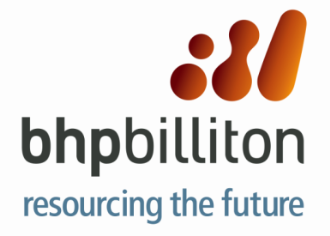 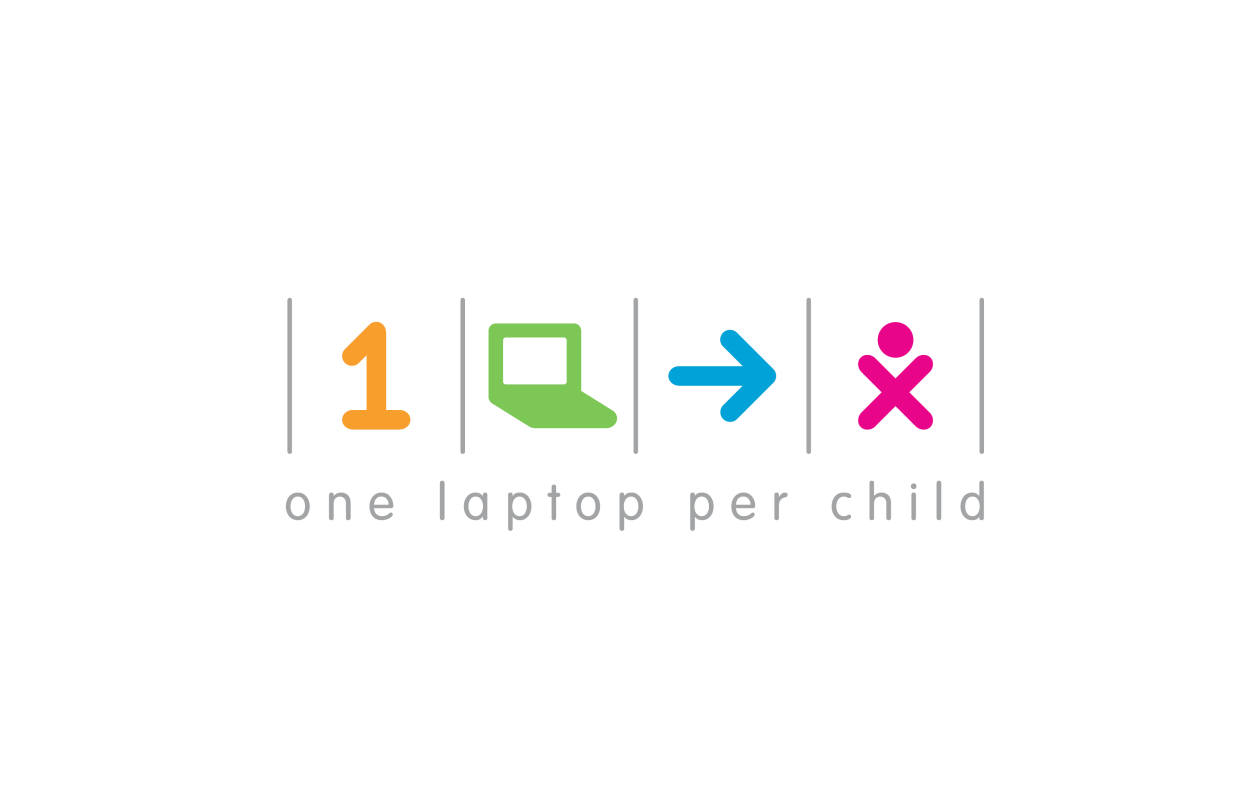 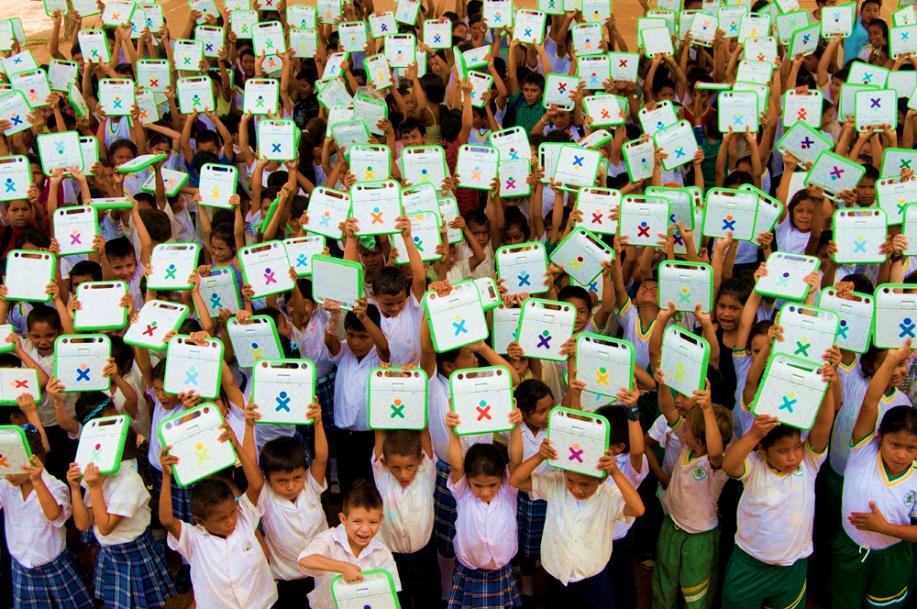 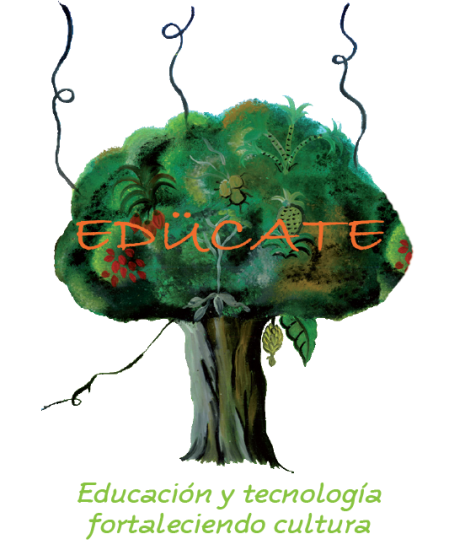 OBJETIVOS DEL PROYECTO
Objetivo General:

Implementar el modelo 1 a 1 OLPC en 11 instituciones educativas del departamento del Vichada a través de la formación de capacidades técnicas, pedagógicas y de gestión que contribuyan al mejoramiento de los procesos de enseñanza aprendizaje, generen la corresponsabilidad de la comunidad educativa frente a la sostenibilidad del proyecto, así como la divulgación y sistematización de contenidos culturales de la región.
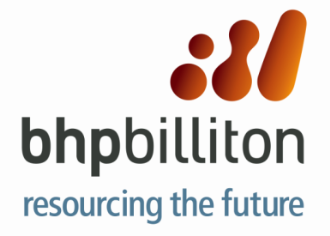 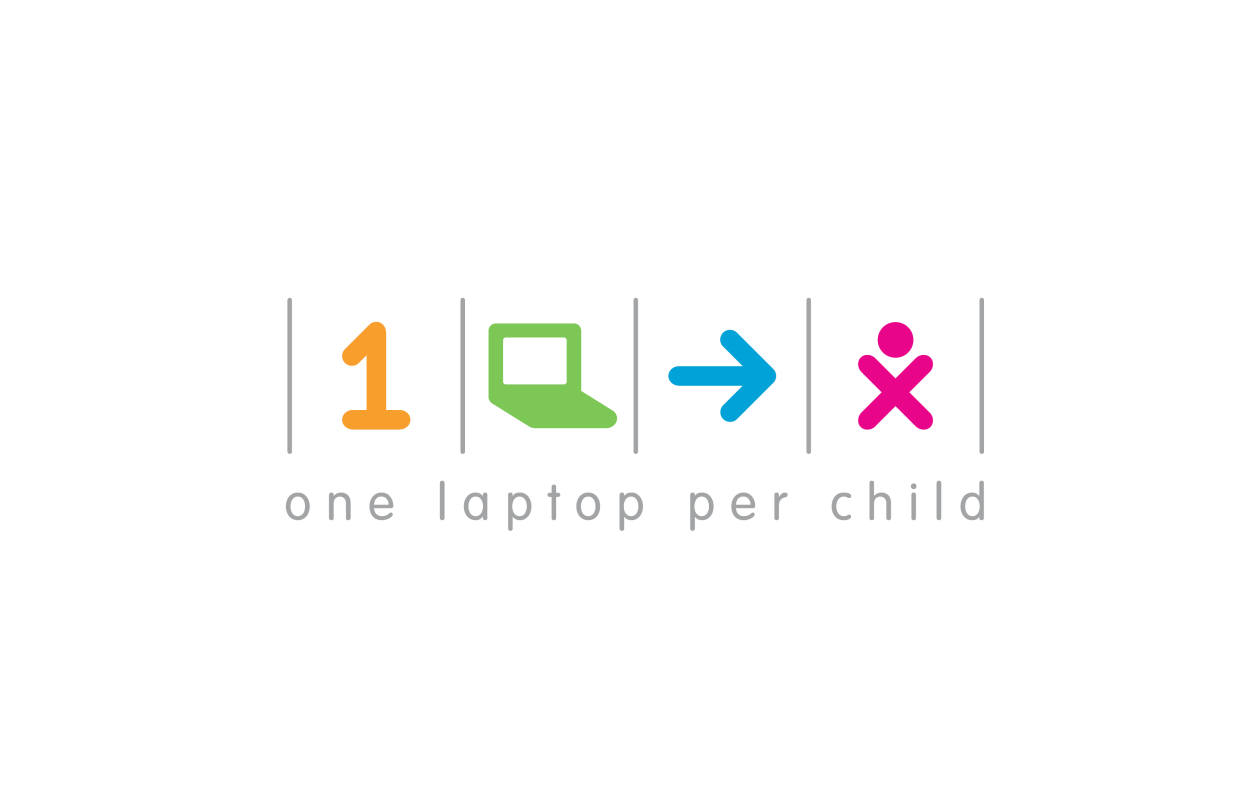 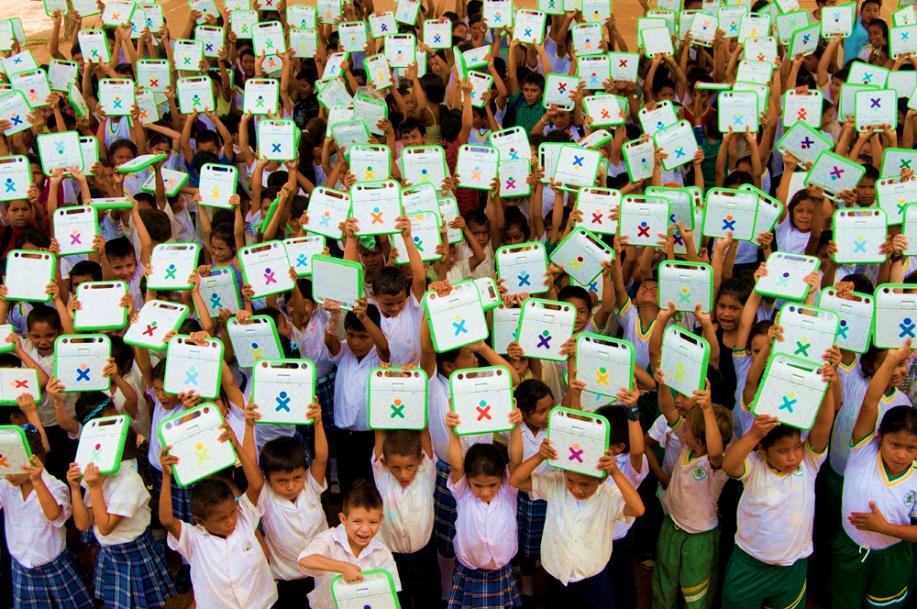 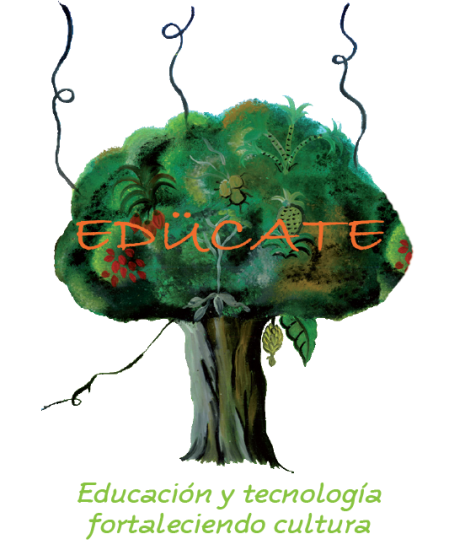 COMPETENCIAS A DESARROLLAR CON EL PROYECTO
¿QUÉ NOS PREGUNTAMOS CON LA INVESTIGACIÓN?
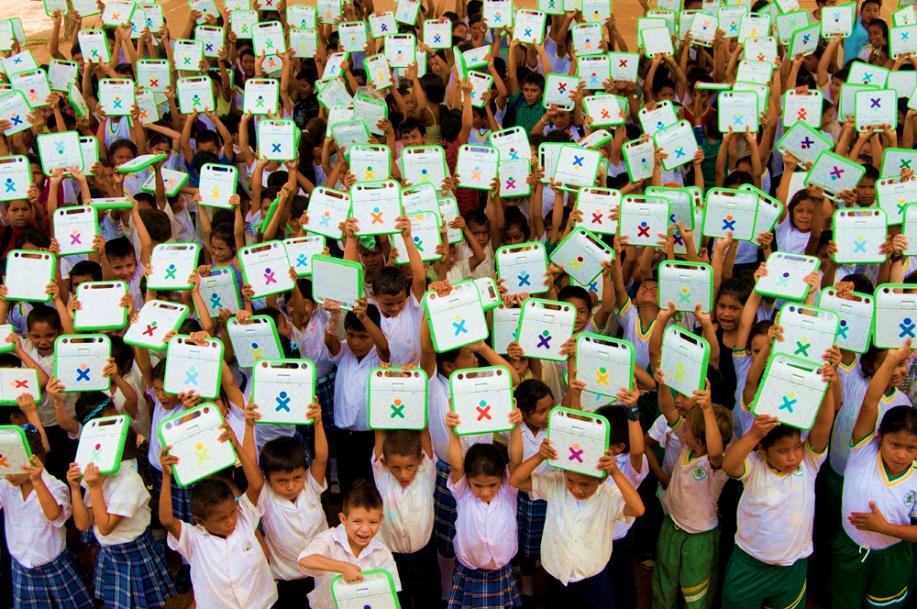 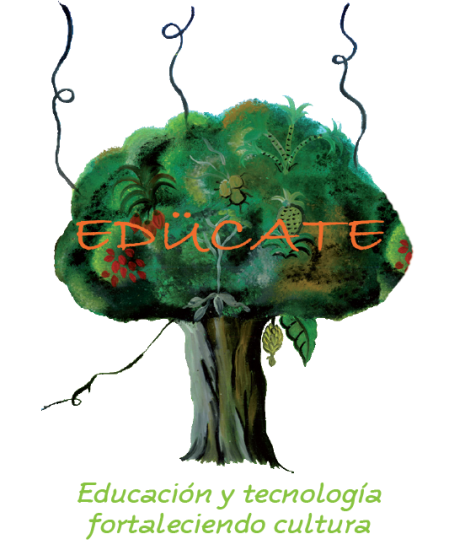 ¿Impacta el Proyecto Edúcate, a partir de la aplicación del modelo 1:1 One Laptop per Child, las comunidades indígenas y campesinas que beneficia en términos de desarrollo de competencias de aprendizaje autónomo y condiciones contextuales de las dimensiones directiva, pedagógica, tecnológica y comunitaria?
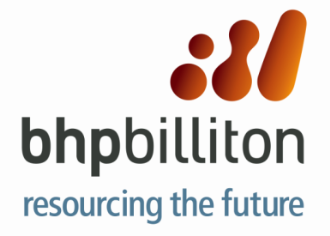 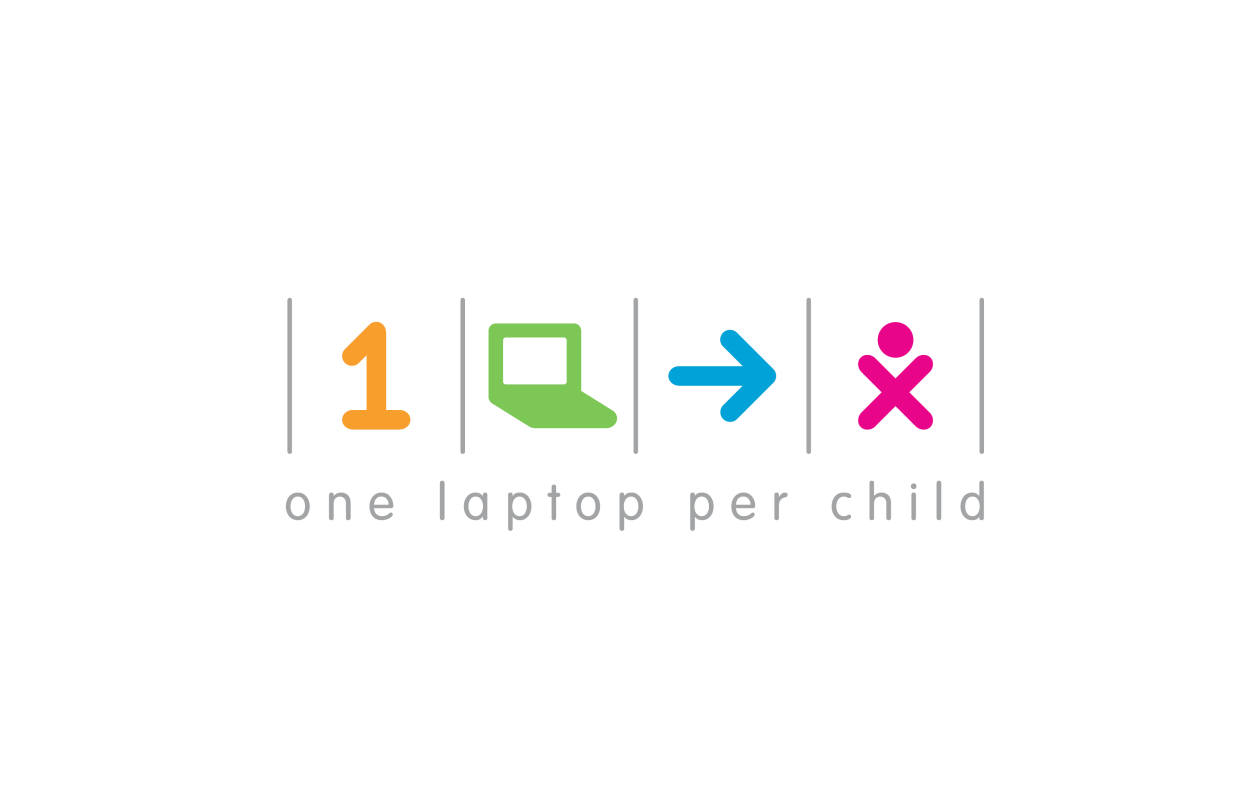 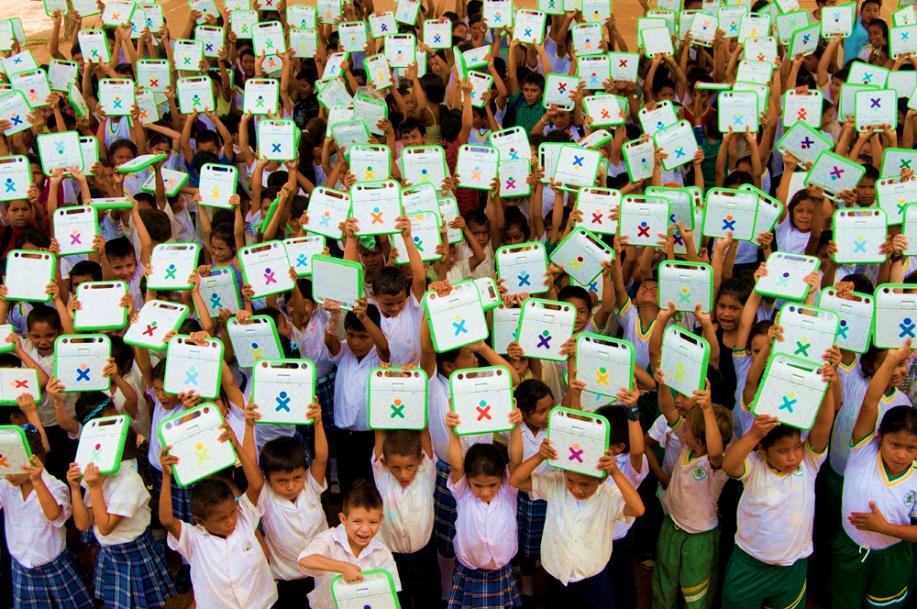 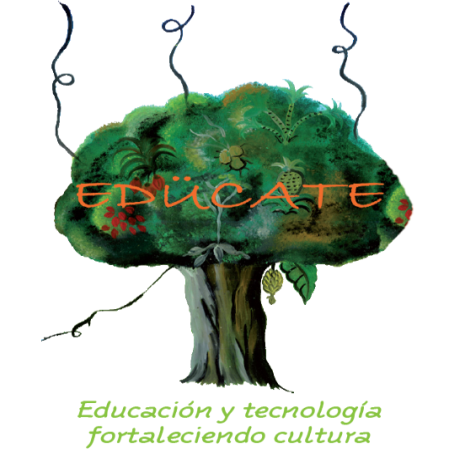 ¿CUÁL FUE EL DISEÑO DE LA INVESTIGACIÓN?
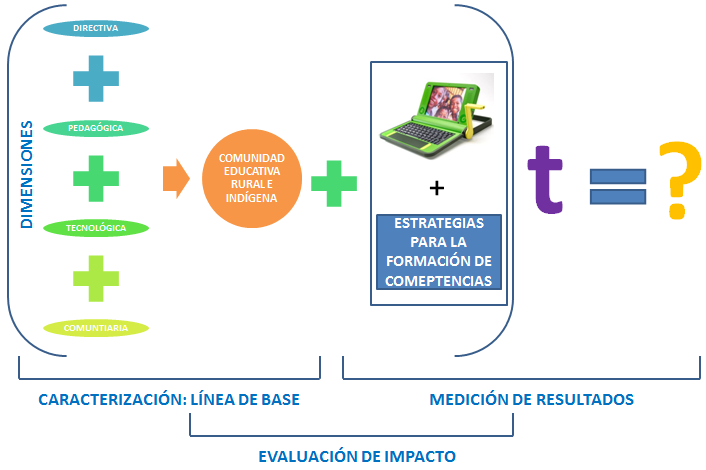 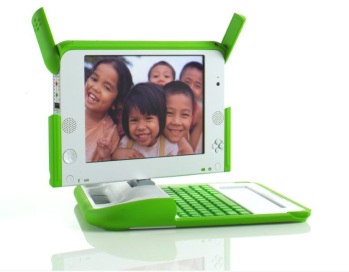 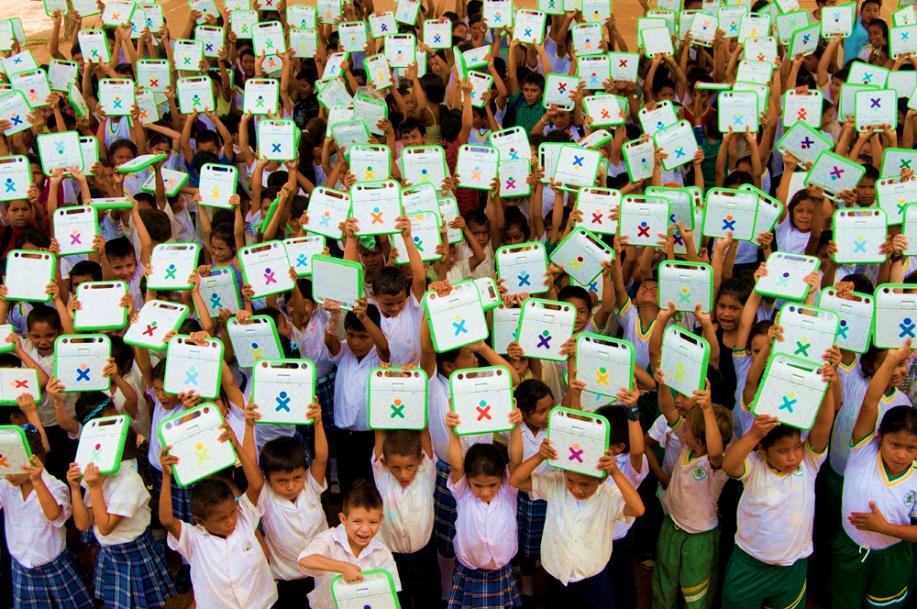 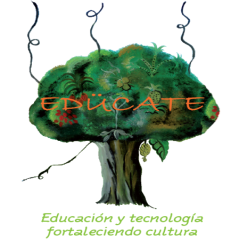 MATRIZ DE EVALUACIÓN
ESCALA DE MEDICIÓN (1 a 5)*
INDICADORES
* Métrica de Evaluación sugerida por Claudia Urrea
EJEMPLO DE LA ESCALA DE EVALUACIÓN
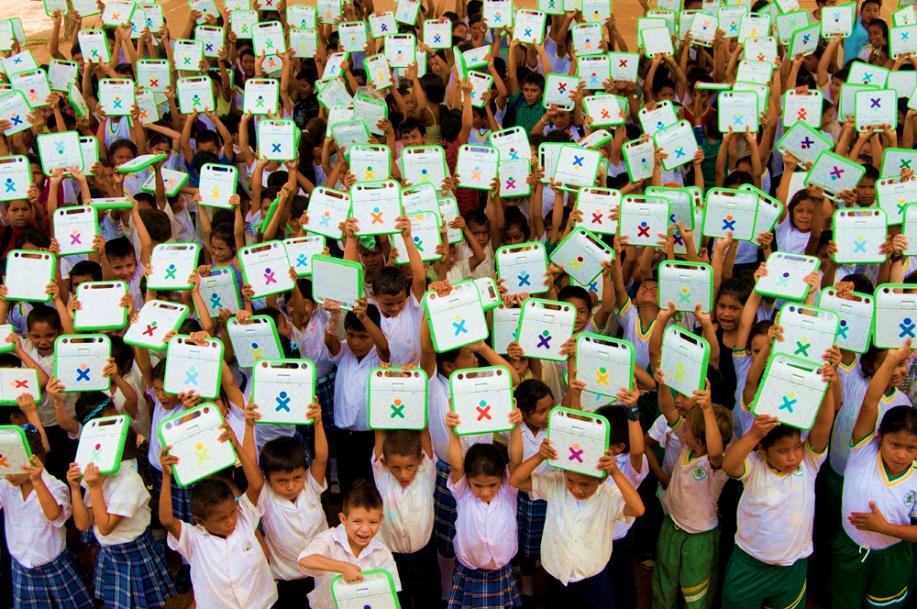 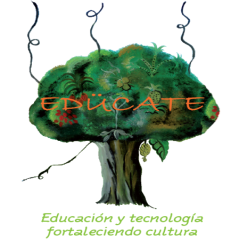 EJEMPLOS DE INSTRUMENTOS
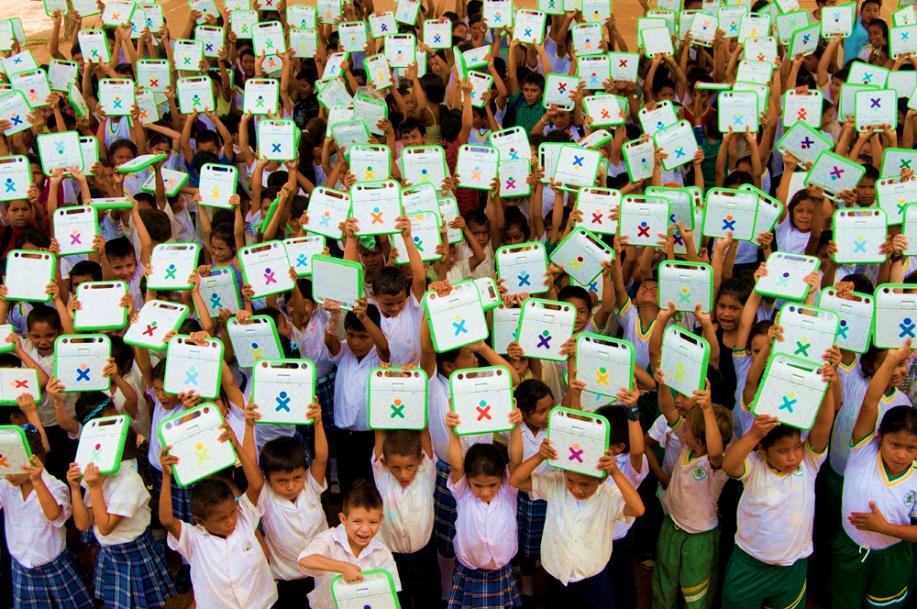 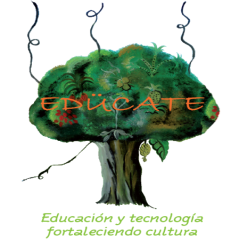 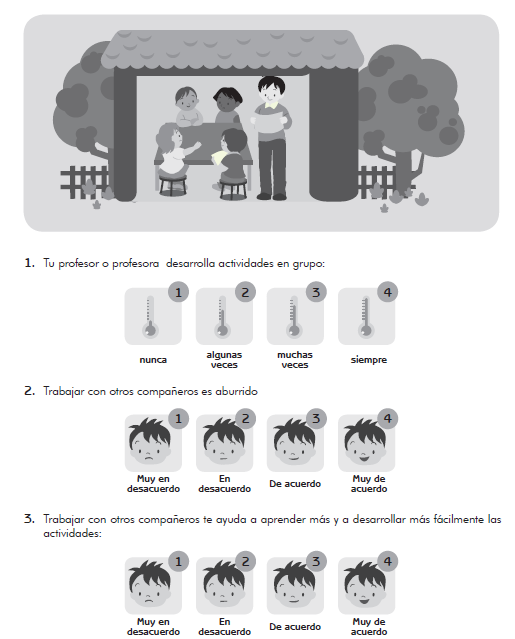 EJEMPLOS DE INSTRUMENTOS
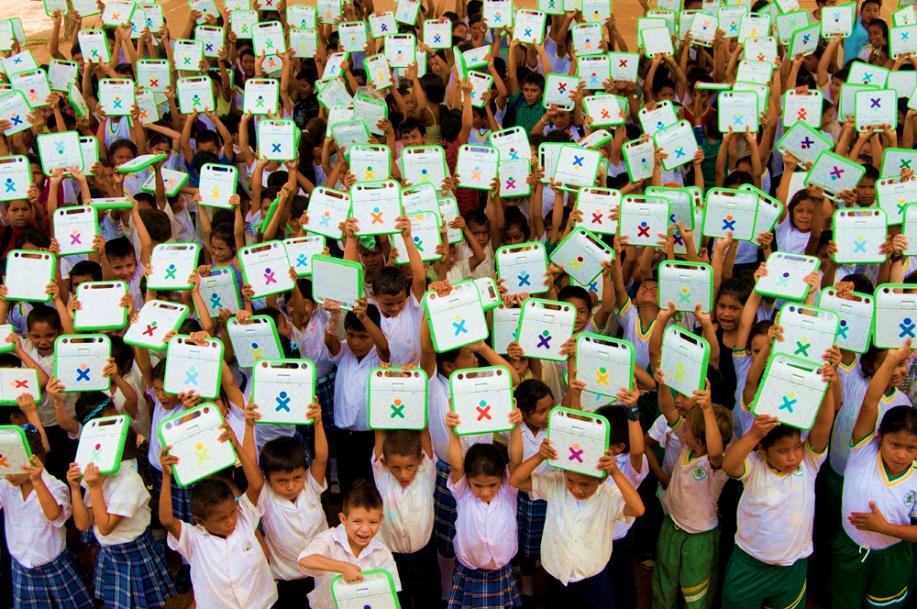 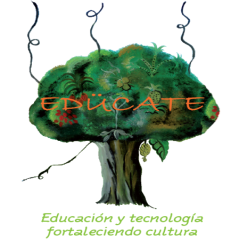 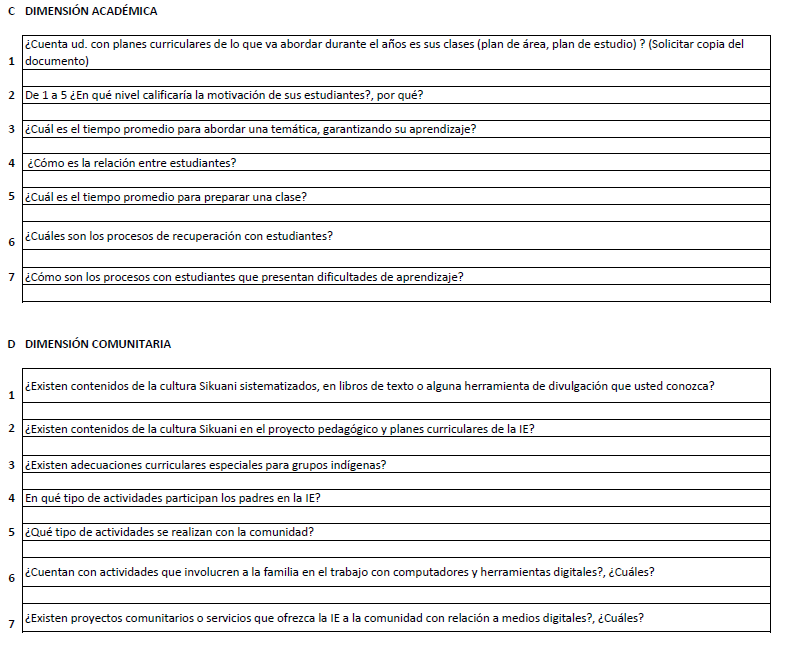 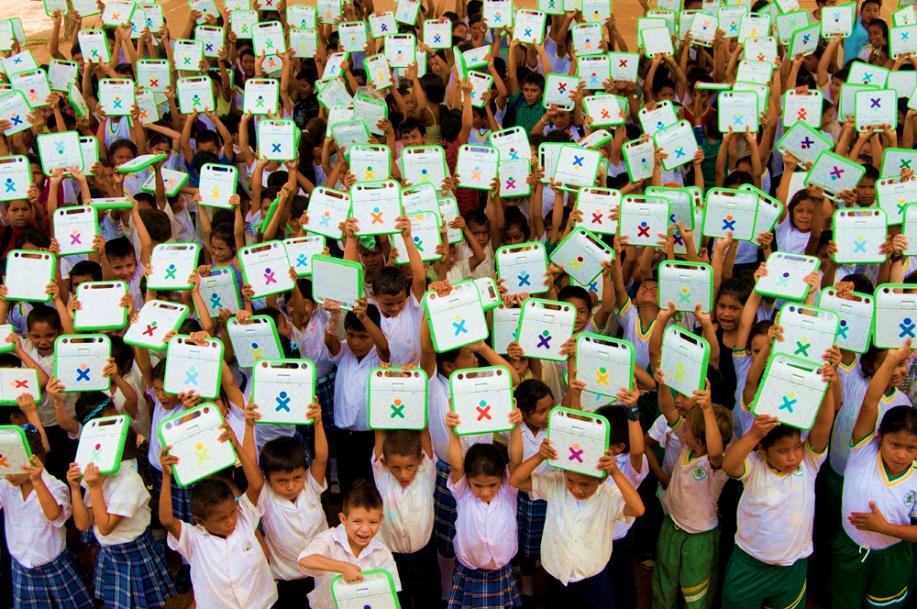 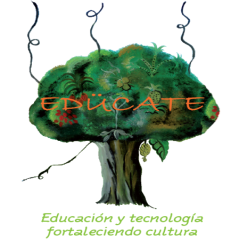 GRAFICA DE RESULTADOS
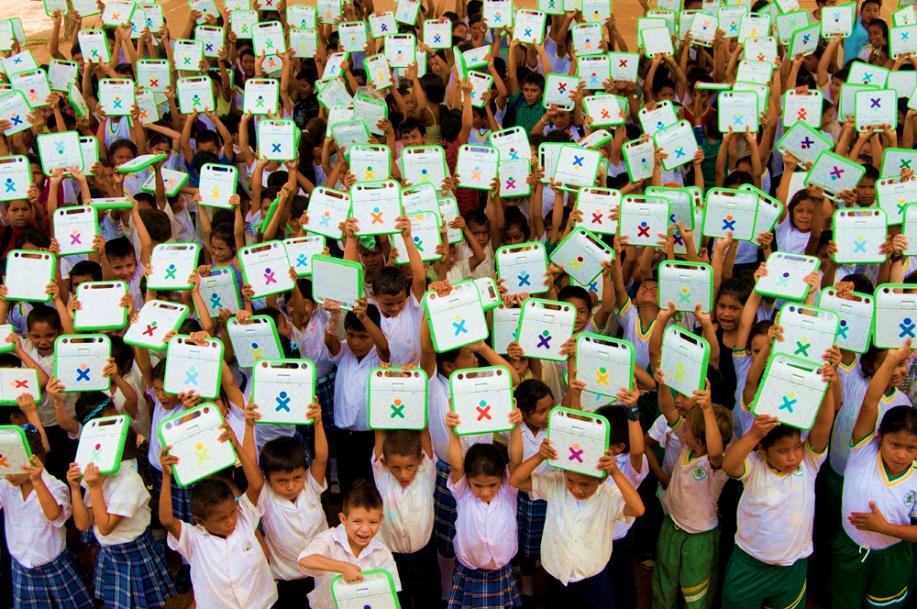 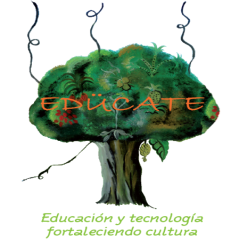 SÍNTESIS DE RESULTADOS
Relación poco frecuente con el entorno, sujeta a proyectos e intereses específicos, con resultados inciertos. 
En promedio, los estudiantes se encuentran satisfechos asistiendo a los procesos pedagógicos y las IE divulgan información sobre actividades extracurriculares, pero no hay continuidad, reserva de recursos ni incentivos de participación. 
Identifican conflictos respecto del uso de recursos tecnológicos pero no cuentan con herramientas para dar solución efectiva.
DIMENSIONES
DIRECTIVA
PEDAGÓGICA
Desarrollan actividades colaborativas de aprendizaje que otros proponen, elaboran planes que orientan la búsqueda, el análisis y la síntesis de la información para resolver sus preguntas.
Identifican estudiantes con dificultades de aprendizaje pero no realizan actividades complementarias.
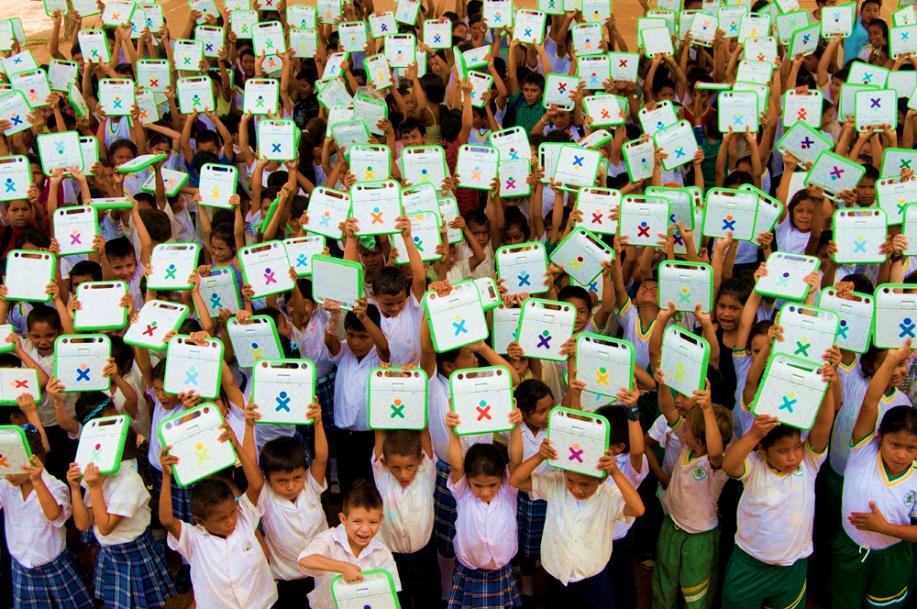 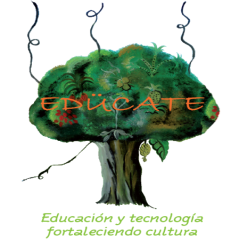 SÍNTESIS DE RESULTADOS
En términos generales las IE no cuentan con la infraestructura en recursos tecnológicos que requieren. El promedio de computadores por estudiante es de 0,023 y la falta de energía eléctrica dificulta los procesos actuales. 
En cuanto a competencias, los evaluados en promedio no dominan el manejo básico de software, consultan a otros para resolver inquietudes sobre actividades con recursos tecnológicos y no los utilizan de manera cotidiana en los procesos de aprendizaje.
DIMENSIONES
TECNOLÓGICA
Existencia de algunas herramientas con contenidos de la cultura Sikuani. No están sistematizados, ni se utilizan de manera frecuente en las aulas. 
No existe presencia formal de patrones culturales en los proyectos pedagógicos de las IE evaluadas. 
En las escuelas e internados indígenas se hace énfasis en que los aprendizajes culturales se desarrollan primordialmente en la familia y las IE refuerzan el idioma.
COMUNIT.